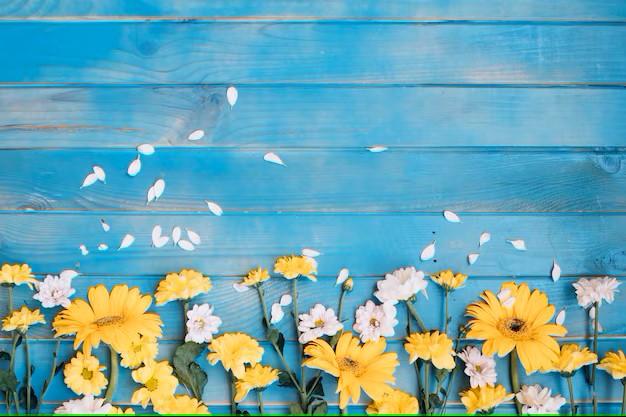 Planning des activités du mercredi Groupe maternelle
Du 30 avril au 2 juillet 2025
Informations
Évènement
Mercredi 18 juin :

Loto
 parents/enfants de 17h à 19h
Pour tout renseignements contactez
L’accueil de loisirs
06.74.26.69.71
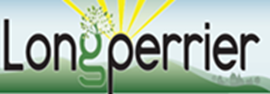 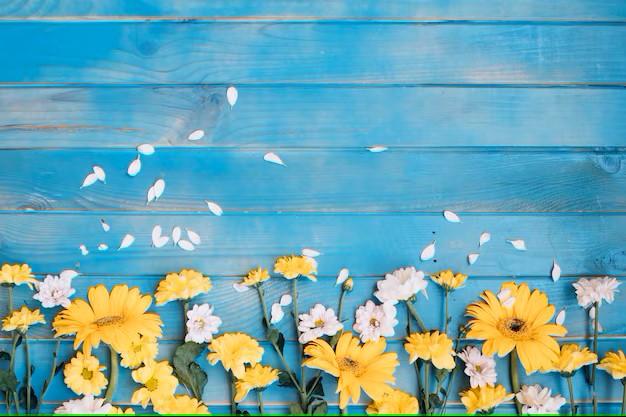 28/05
14/05
21/05
07/05
30/04
M
A
T
I
N
Nuage de pluie en mains


Cadeau fête des mères


Peinture à la paille
Silhouette

Petite abeille


Arbre main peinture
Silhouette de printemps 


Fleur en pince à linge


Peinture pointillisme
Éléphant à l’encre


Bracelet


Parcours de motricité
Mon porte bonheur 



Jeux de société
A
P
R
E
S
-
M
I
D
I
Jeux: 

 La bonne couleur




Relais
Jeux: 

Jeux de ronde



Le serveur en folie
Jeux:

Le crocodile




Ballon chaud
Jeux:

Poule renard vipère



La tour de la jenga
Jeux:

Le hibou



Parcours de motricité
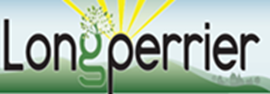 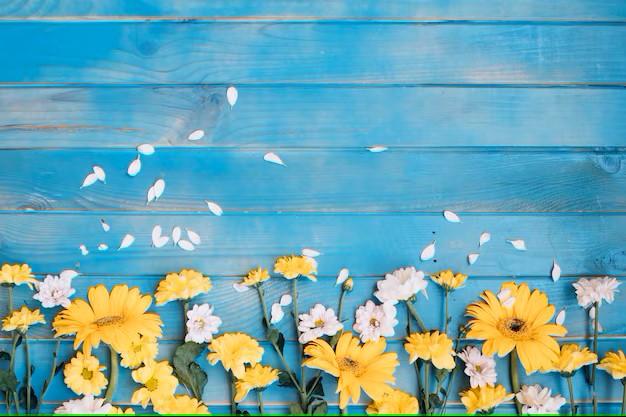 02/07
18/06
25/06
11/06
04/06
M
A
T
I
N
Loto 
Parents/enfants
De 17h à 19h
Cadeau fête des pères



Bougeoir sable coloré
Attrape rêve




Tissage
Bouquet de tulipe 



Décoration de la pâte autodurcissante
Tableau mosaïque




Pâte autodurcissante
Couronne de printemps 


Fleurs en rouleaux de papier
A
P
R
E
S
-
M
I
D
I
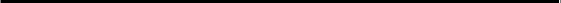 Jeu: 

Jeux collectifs
Jeu:

Le camp ruiné
Jeu: 

 La bonne couleur
Jeu:

Dégomme quilles
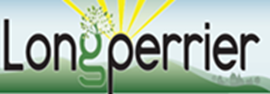